WELCOME TO THE POLISH STUDENTS
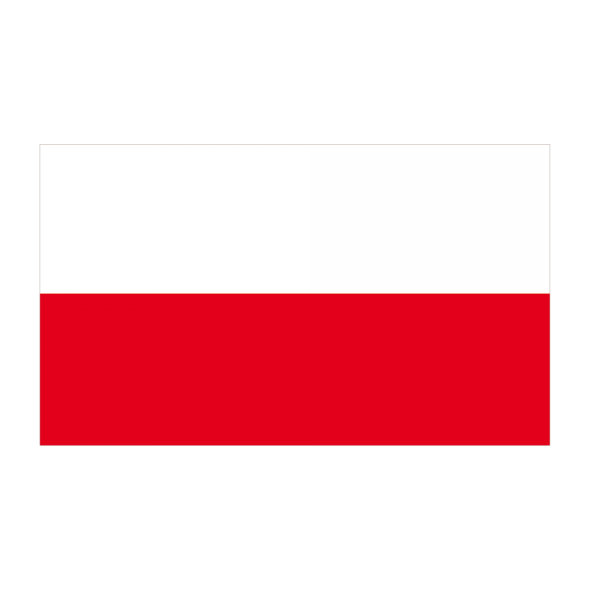 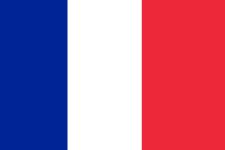 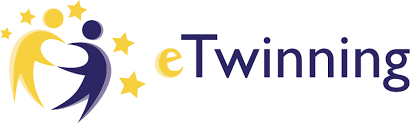 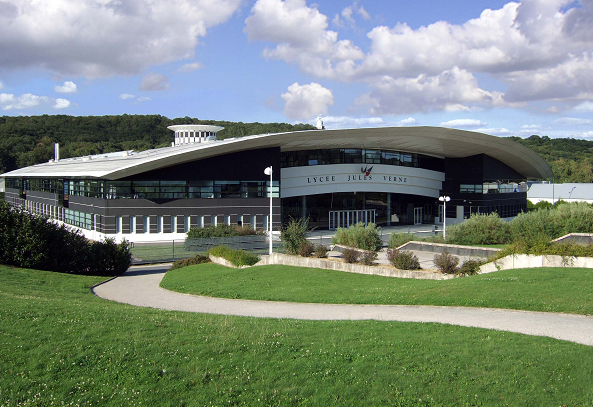 3 Years
The High School in France
4 subjects
The 3 different grades in high School
-La seconde(10th grade):  - discovery of the high school
                                                                - At the end of the first trimestre we have to choose between two subjects.
                                                          - at the end of the year the subject is chosen.

-La première (11th grade): - the classes are divided into four subjects  
  - in the middle of the year it’s the mock baccalaureate
  - At the end of the year it’s the baccalaureate( frenche and biology)

-La terminale(12th grade): -Progress
                                                             -In the middle of the year it’s the mock baccalaureate too
                                                             -At the end it’s the final baccalaureate
The different Subjects
-S:The scientific subjects with:
                      -Mathematics
                      -Biology
                      -Physics and Chemistry

-ES:The economic and social subjects with: 
                      -French
                      -History
                      -Economy
                      -Mathematics
-L:The literature subjects with:
                       -French
                        -Philosophy
                        -Languages
                        -History

-STMG:The (gestion) subjects with:
                        -Management of organisation
                        -Management sciences
                        -economi and law
The different parts on the High School
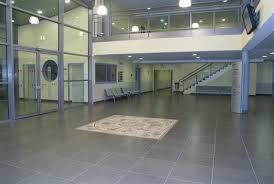 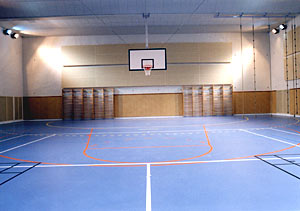 The lockers
The Hall
Sports Hall
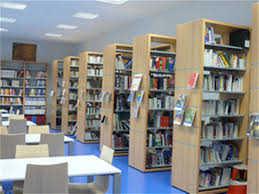 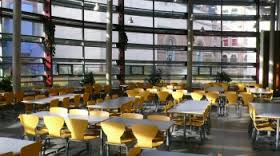 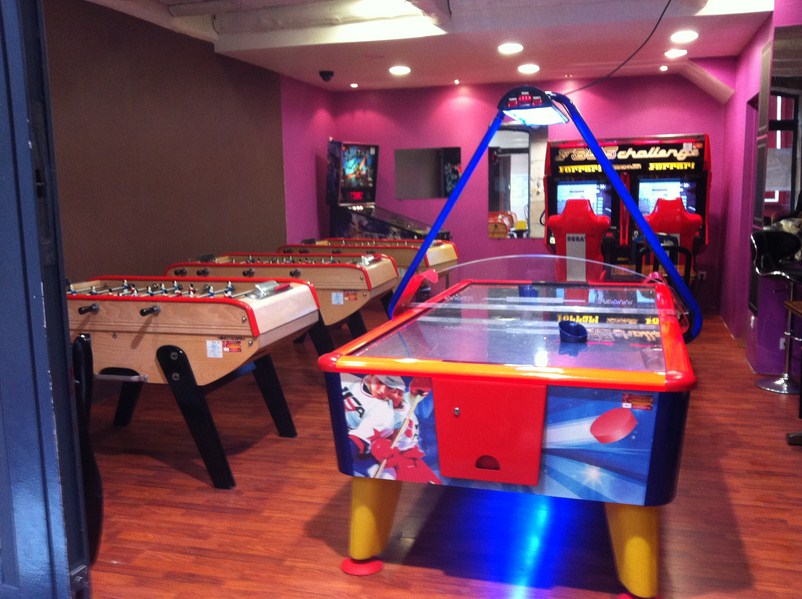 Library
Game room
The self
Thanks for your attention. 
Have a good stay!
Lina and Maëlle